2019-20
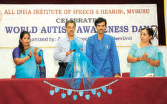 Page 7 – Autism Awareness day
Page 10  – Open day
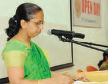 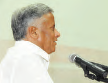 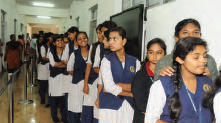 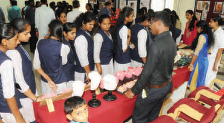 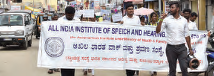 Page 11  – Walkathon
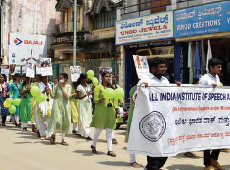 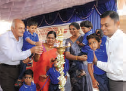 Page 12  – hearing aid repair camp
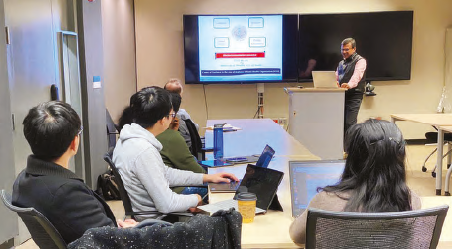 Page 25  – Dr. Ajish’s photo
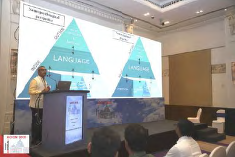 Page 26  – Dr. Goswami’s photo
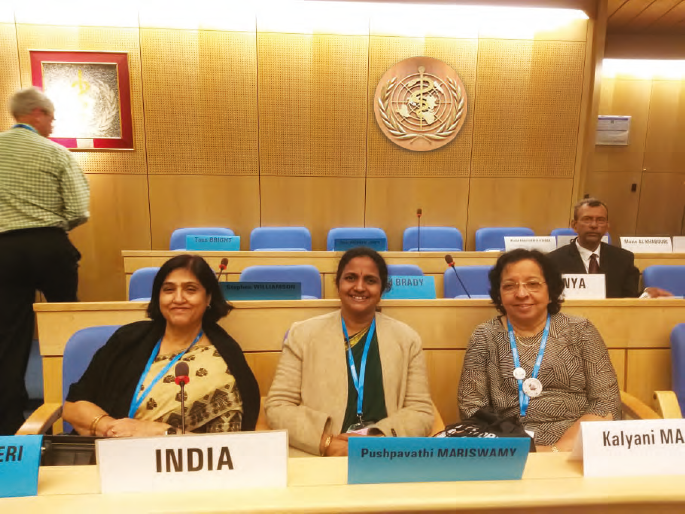 Page 39  – Director at WHO
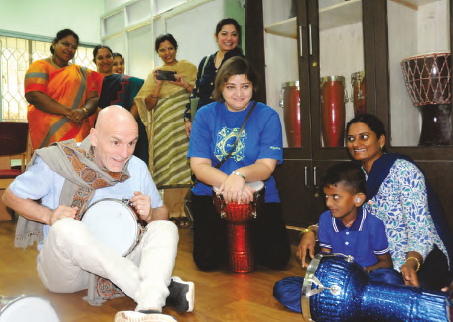 Page 42  – Workshop seminar
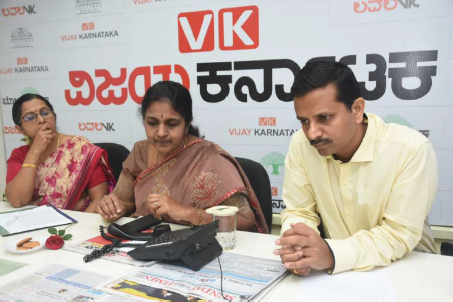 Page 118  – phone in programme
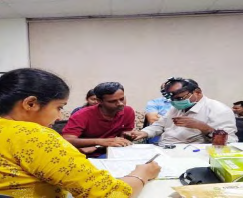 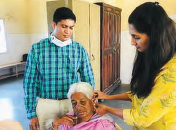 Page 121 & 122  – Industrial screening & elderly screening
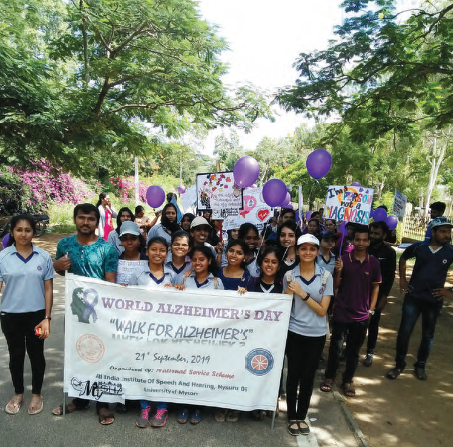 Page 130  –  walkathon
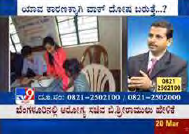 Page 135  –  TV programme
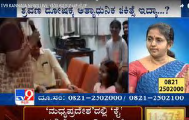 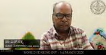 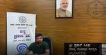 Page 136  –  Social media
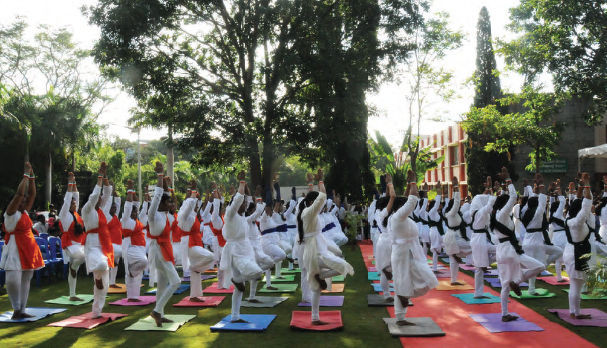 Page 138  –  yoga day celebration
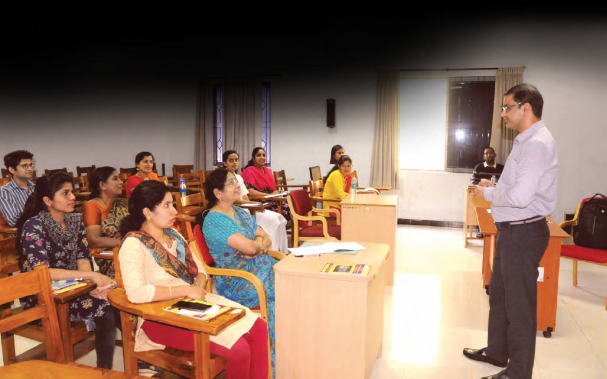 Page 144  –  OLIC
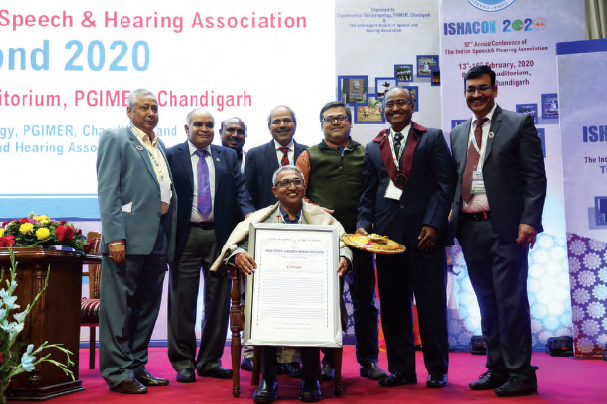 Page 148  –  Dr. Goswami’s award
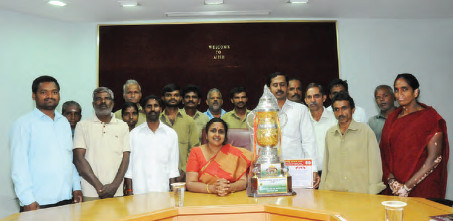 Page 157  –  Horticulture trophy
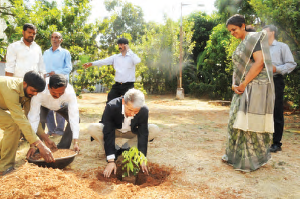 Page 163-164
Swachh bharat
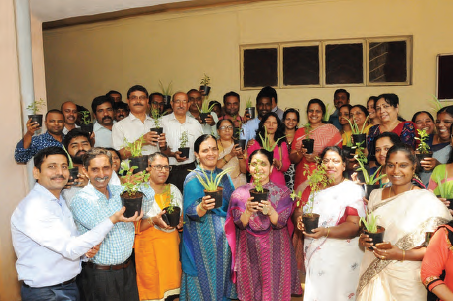